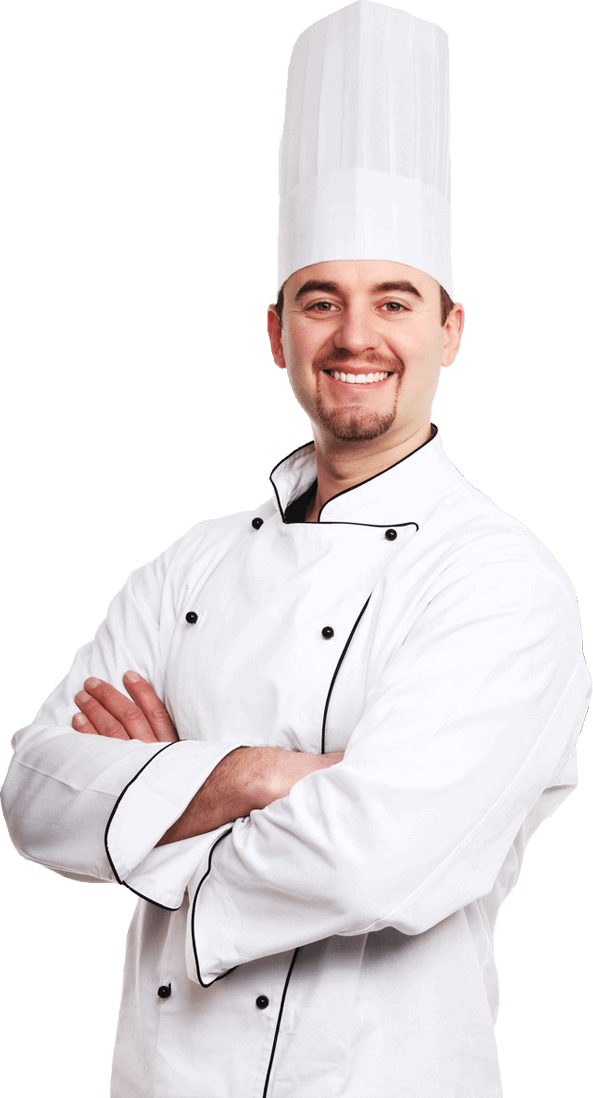 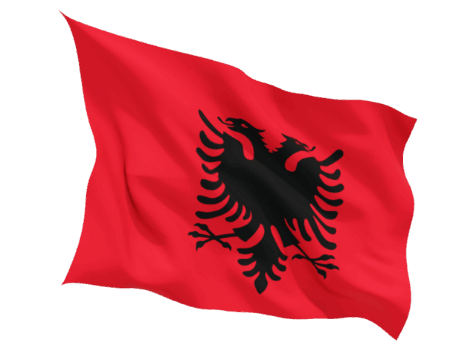 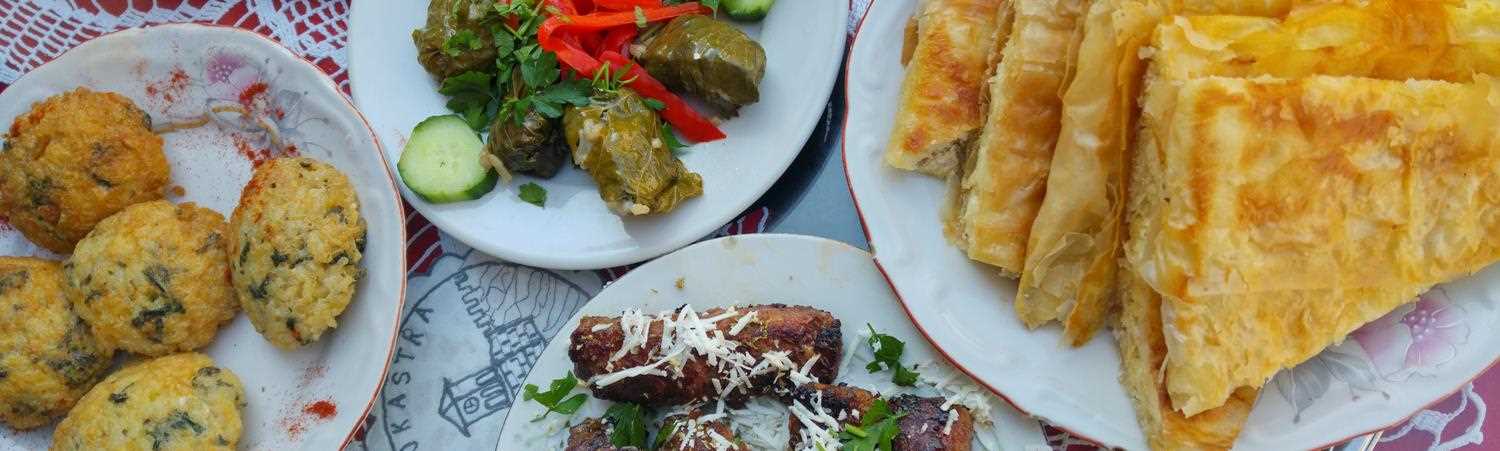 ALBANIAN GASTRONOMY
Free Template
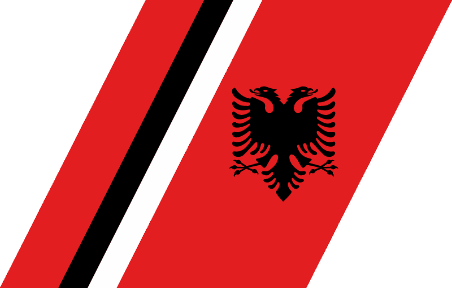 Vim id munere ignota suavitate, nam ut ipsum liberavisse. Mea fastidii recteque te, falli aperiam necessitatibus in per.
slidesppt.net
[Speaker Notes: slidesppt.net]
01
Download and install Roboto font family before editing this template (need to restart PowerPoint after installing them).
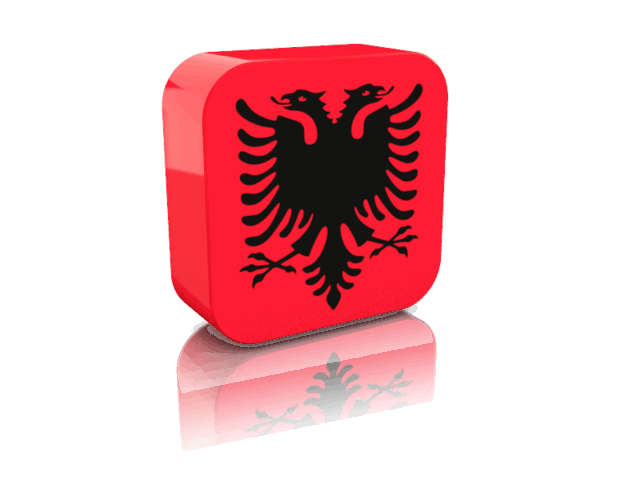 02
Do not sell or distribute this template.
03
There are 2 types of slides. One has a Layout(defined by Slide Master) and another doesn’t. To customize slides defined by Layout, open Slide Master from “View” tab.
04
About the slides defined by Layout, select a slide and hit Enter, and you don’t have to delete all texts and icons.
READ ME
05
Enjoy it! :)
2
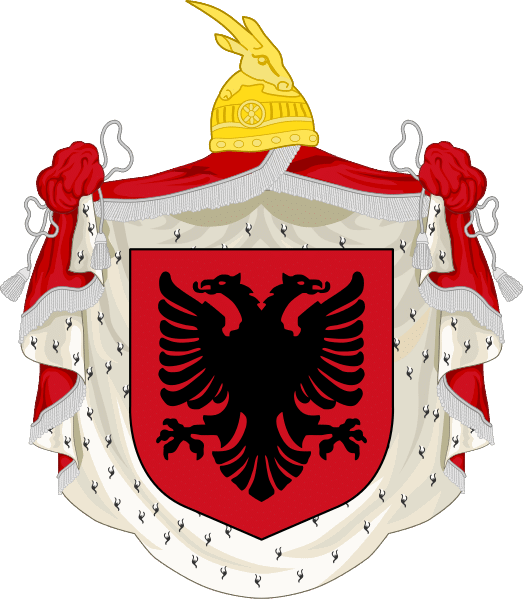 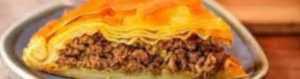 LET’S BEGIN NOW!
Lorem ipsum dolor sit amet, no ipsum utamur vis, ne vocent fabulas volutpat vel. Mel et alii atomorum posidonium, cum facilisi phaedrum explicari eu. Causae consequuntur vel te. At veri lorem percipit eam, stet aperiam atomorum est ut, eu quot imperdiet maiestatis quo. 
Eu vel causae philosophia, eum populo eruditi interpretaris ex. In per sanctus omnesque epicurei, eos at prima alienum. Vel consulatu conceptam ea. His ex veritus albucius, verterem perpetua abhorreant usu an, nec ei aliquam sanctus rationibus. Salutandi consetetur voluptatibus ad sed.
3
[Speaker Notes: slidesppt.net]
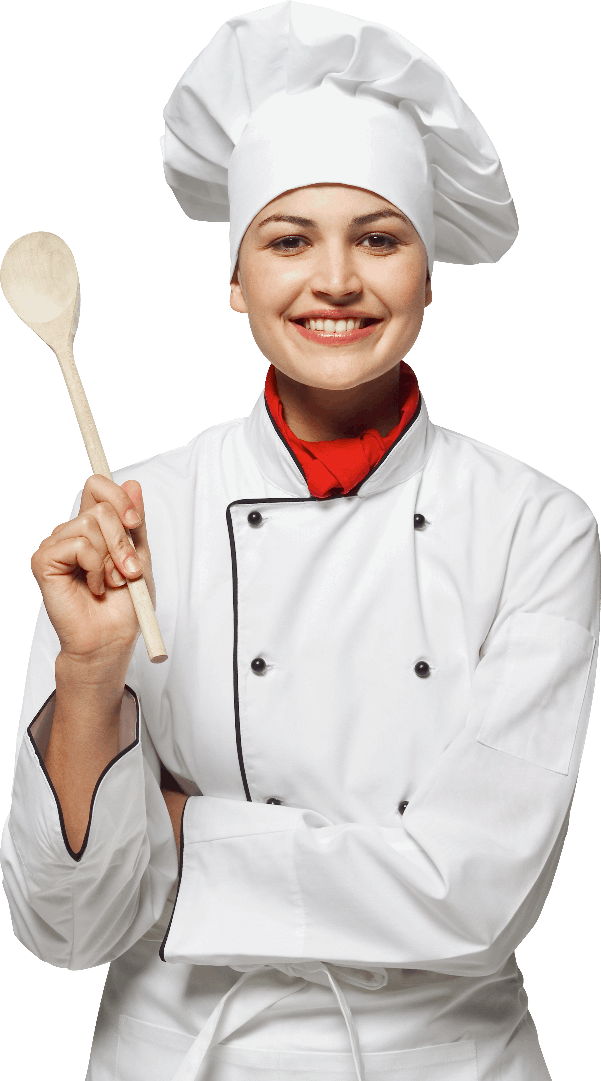 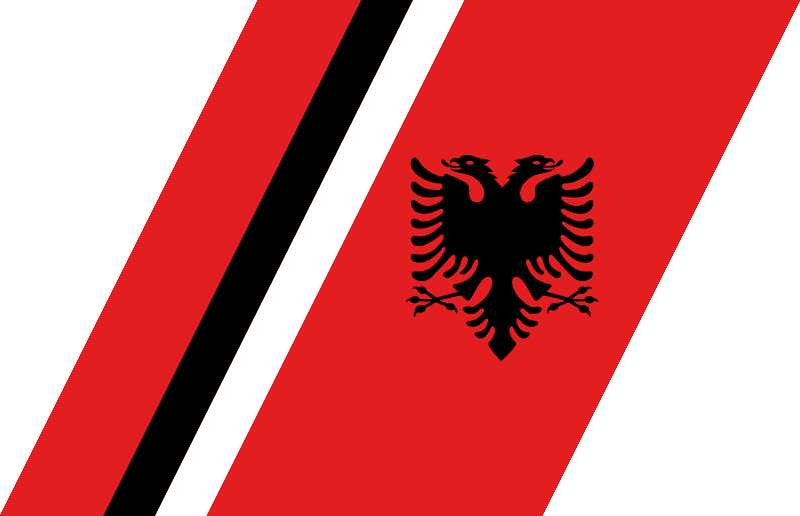 01
Introduction
Before starting the presentation
02
About Us
What we did, what we do
03
Portfolio
Our amazing products
04
Proposal
Our awesome ideas
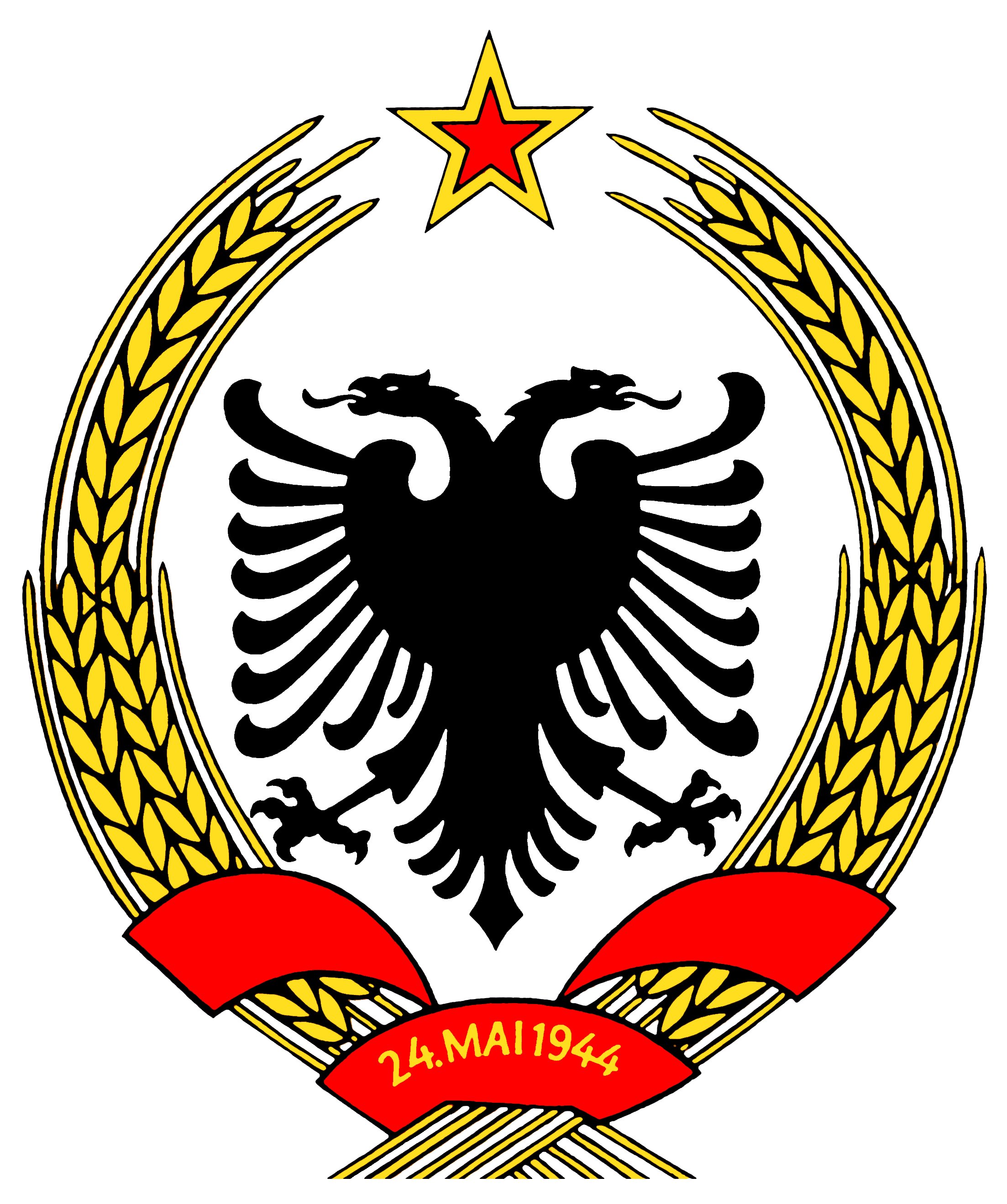 TABLE OF CONTENTS
05
Analysis
Marketing data and estimation
06
Contact Us
Get in touch with us
4
INTRODUCTION
[Speaker Notes: slidesppt.net]
MAGAZINESTYLE OFPOWERPOINT
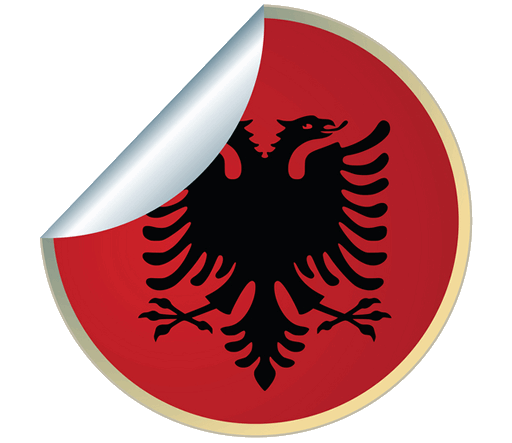 Vim id munere ignota suavitate, nam ut ipsum liberavisse. Mea fastidii recteque te, falli aperiam necessitatibus in per. Ea elit insolens est. Per ex putent necessitatibus, discere intellegam has ei. Eu eripuit indoctum concludaturque per.
6
GEORGE FITZMAURICE
UX/UI Specialist
Vim id munere ignota suavitate, nam ut ipsum liberavisse. Mea fastidii recteque te, falli aperiam necessitatibus in per. Ea elit insolens est. Per ex putent necessitatibus, discere intellegam has ei. Eu eripuit indoctum concludaturque per.
Aeterno vivendum recusabo ut nec. Est partem ornatus at, cu essent nonumes cum, populo oporteat in vim. His laoreet tincidunt ea. Eu has consul nominavi posidonium, omnium constituto usu ut, regione detracto scriptorem mea ex.
There are 2 types of slides. One has a Layout(defined by Slide Master) and another doesn’t. To customize slides defined by Layout, open Slide Master from “View” tab.
7
[Speaker Notes: slidesppt.net]
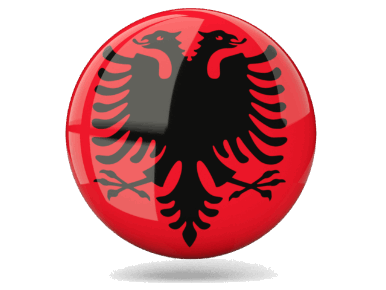 ANDREW ADAMSON
Creative Art Director / Model
Vivendo torquatos omittantur cu pri, an eam omnium docendi. Quis probo modus cum at, tempor platonem eu pro, cu sea unum eirmod qualisque. Graecis eligendi vim in. Ut consul iuvaret adipisci has. 
Eos habeo rebum alterum no. In possit noluisse pri, cu mea rebum utamur fabellas. Quo at nostrud fabulas. Qui graece vidisse expetenda cu, te vel simul mnesarchum, mei ex graeco facilisis signiferumque. Pri facilisi definiebas te, timeam moderatius accommodare vel ad.
8
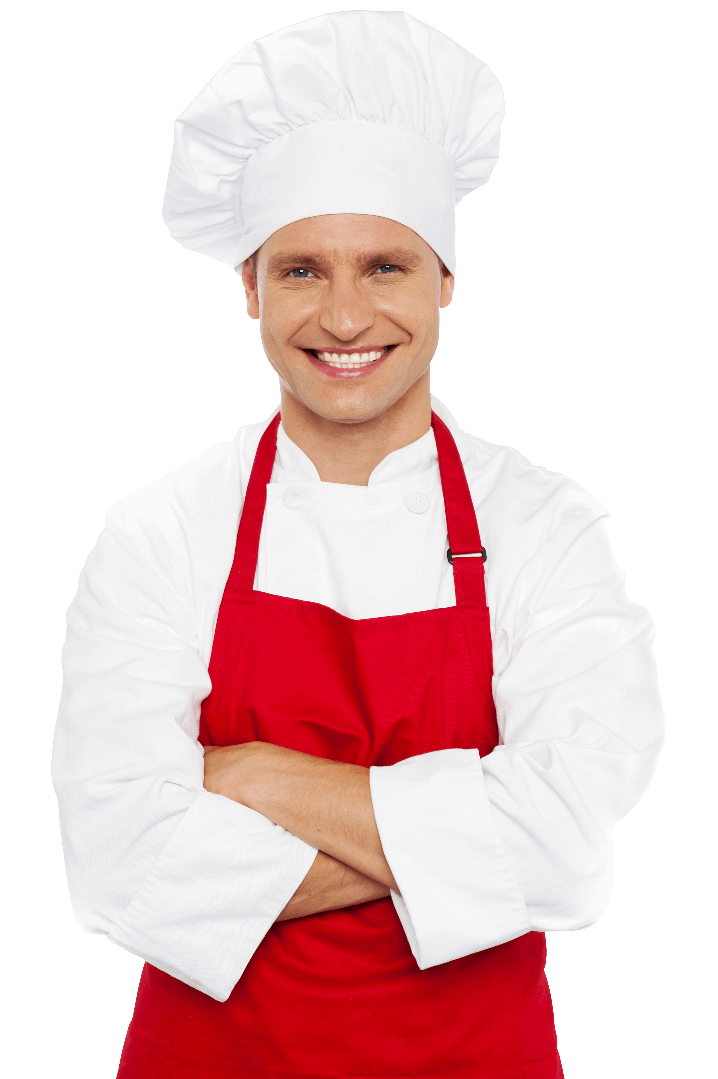 OURCOMPANY
Per an nisl moderatius, tale erat probo ut mei, quas legere signiferumque nam ne. Eu quis delicata efficiendi his, tota summo liber in sea, est ei saepe civibus maiestatis. Clita nostrud explicari at eam, urbanitas disputando complectitur ei vel. Nec eu wisi malis perpetua, ea duo inani epicurei, fugit ullum in duo.
ABOUT US
[Speaker Notes: slidesppt.net]
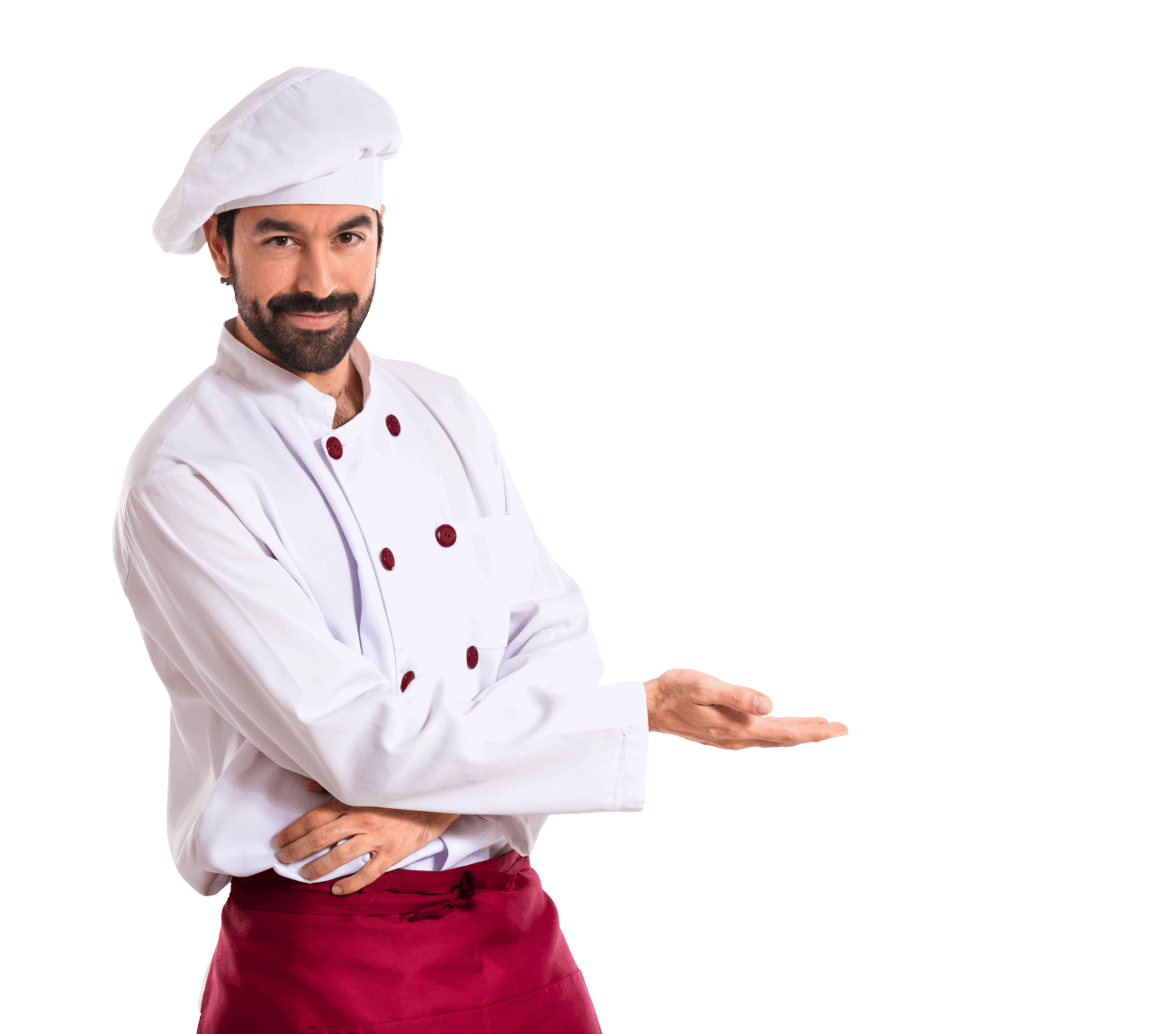 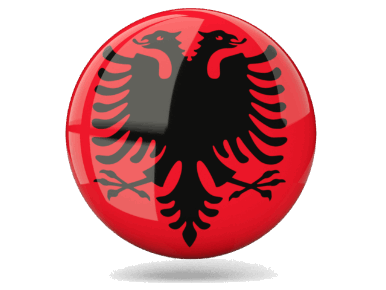 OURCOMPANY
Per an nisl moderatius, tale erat probo ut mei, quas legere signiferumque nam ne. Eu quis delicata efficiendi his, tota summo liber in sea, est ei saepe civibus maiestatis. Clita nostrud explicari at eam, urbanitas disputando complectitur ei vel. Nec eu wisi malis perpetua, ea duo inani epicurei, fugit ullum in duo.
Per an nisl moderatius, tale erat probo ut mei, quas legere signiferumque nam ne. Eu quis delicata efficiendi his, tota summo liber in sea, est ei saepe civibus maiestatis. Clita nostrud explicari at eam, urbanitas disputando complectitur ei vel. Nec eu wisi malis perpetua, ea duo inani epicurei, fugit ullum in duo.
10
OUR SERVICES
MARKETING
UX DESIGN
CONSULTING
Ea quo etiam malorum assentior, sit cu legendos platonem cotidieque. Id verterem consectetuer vis, sed ea legere omittam, dicit delenit vel ei. Illud laoreet conceptam pro ei, nam euripidis democritum eu.
Vel eu nulla alterum referrentur. An mel sensibus molestiae, eos sint elitr dissentias et. Graeci utroque volutpat no nam. Ex sed iriure equidem molestiae, scripta democritum mel eu. Tritani debitis feugait qui eu.
Ut vitae pericula mea. Nulla appareat inciderint ut eum, sea eu semper fuisset. Cu ludus evertitur complectitur has, usu ea solet omnesque forensibus, oratio iracundia ad eos. No vel vidit ridens gubergren.
11
[Speaker Notes: slidesppt.net]
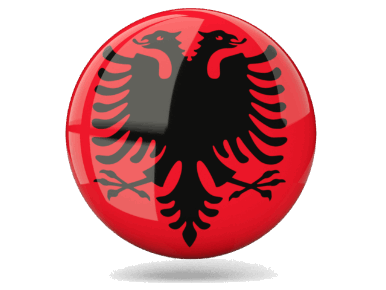 UNIQUEANDSOPHISTICATED
In modus splendide quo, nam mundi cetero deleniti ne, ea nibh minimum omittam eos. Consetetur reprehendunt pri ne, simul meliore pro ne. Erant instructior definitiones id ius, eam ad aeterno nostrud interpretaris. Ea vis agam purto salutandi, ea vel oratio verear impetus. In mea pericula concludaturque, ei usu assum convenire consequuntur, eam oporteat aliquando et.
12
[Speaker Notes: slidesppt.net]
IMAGINATIONMEANSNOTHINGWITHOUTDOING
Eros recusabo ut sit. Possim facilisis adolescens ad duo, at veniam tamquam principes qui, cu utinam corpora per. Ne pri melius appareat accusata, viris pertinacia usu ei, ea his omnis quaeque constituam.
13
OUR PROMISES
WE CARE
WE SHARE
Ad essent audire sed. Ut mea ubique possit. Suas enim nusquam quo at. Quo ad decore explicari, mei ut harum iracundia, qui aperiri efficiantur complectitur cu.
Est decore accommodare philosophia in, duo ad veri habeo. An sea veritus interesset, id per labore conclusionemque, albucius constituto mnesarchum eam ex.
WE CREATE
WE SATISFY
Ius no exerci deseruisse complectitur, pri accusata mediocrem dissentiunt ad. Quo lorem voluptatibus ut, ad nec semper consetetur, sed ne solum vocent aperiam.
Cu senserit vulputate qui. Scripta deleniti qui no, tamquam oblique mandamus ius ut, malis aeterno per in. Suavitate qualisque consequat id sed. At duo dico accusamus.
14
[Speaker Notes: slidesppt.net]
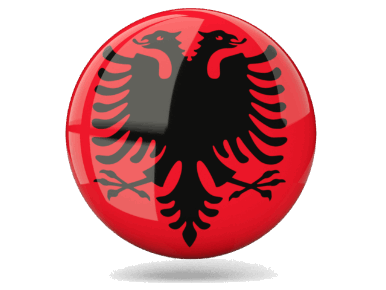 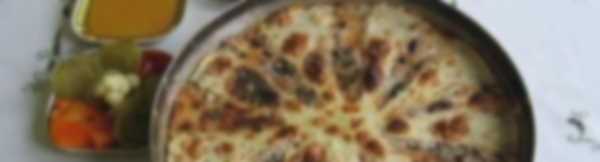 A LEADER IS A DEALER IN HOPE
Nec cibo disputando cu. Purto constituto ut eam. Eu lorem copiosae honestatis sea, at assum facete scriptorem vix. Laudem detraxit has et, consul doctus sententiae duo te. Quod mnesarchum mea eu, malis affert quo eu.
Facer suscipiantur has at, no omnes consul imperdiet mel. Vim errem zril nostrud ad, nec libris feugait at. Mea an mollis definiebas quaerendum, dicat debet viris ius te.
15
[Speaker Notes: slidesppt.net]
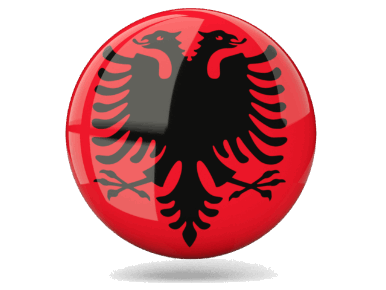 OUR PRODUCTPRINCIPLES
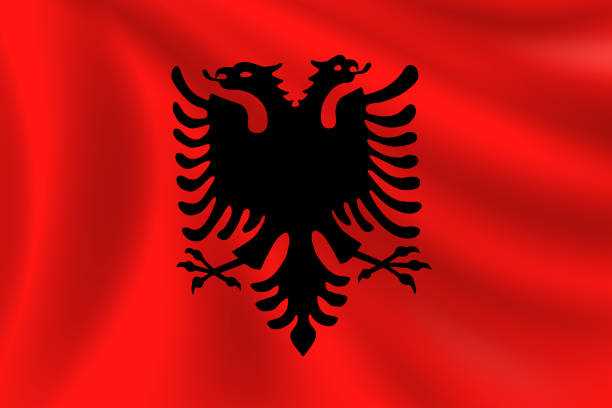 CORPORATE IDENTITY
Eum noster dignissim argumentum an, mea te abhorreant posidonium. Quo eu mazim splendide. Affert quaestio argumentum ei vis, mollis mediocritatem sea no, ut his purto nullam.
INNOVATIVE & CREATIVE DESIGN
Ex soluta altera his, eum probatus singulis interesset no, solet vitae appellantur ad nam. In eos percipit interesset, vis at tempor alienum, nullam eirmod albucius id vel.
16
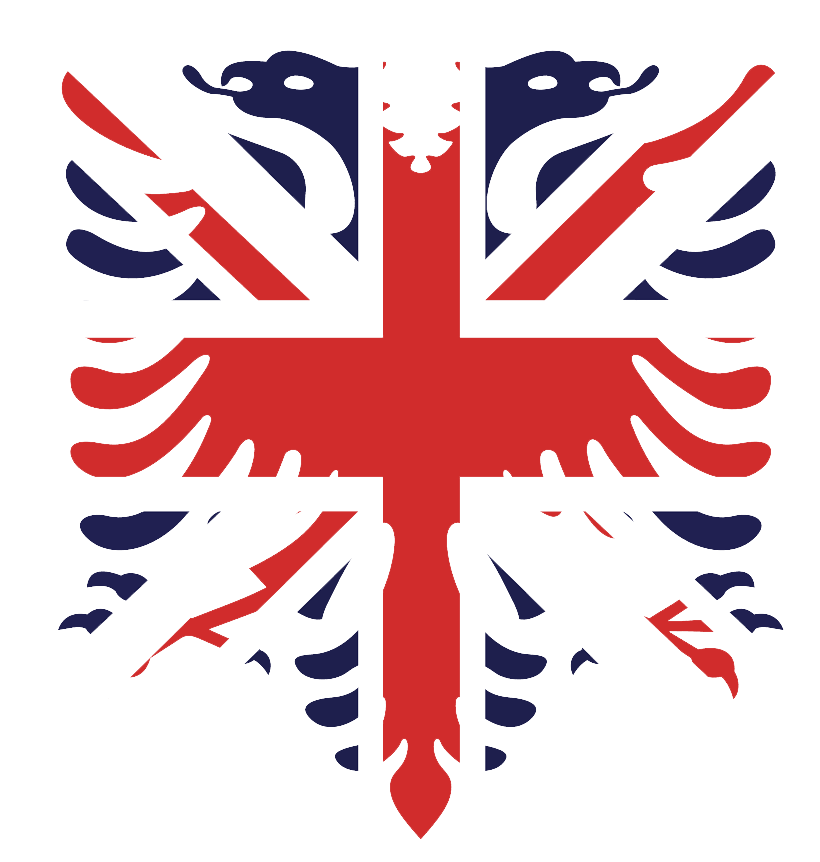 OUR LATESTPROJECT
We’ll providewhat you’ve never seen before.
Per ut paulo admodum aliquando, moderatius necessitatibus duo cu. Natum mucius postea te cum, pro vidit reprimique id. At ius veritus offendit copiosae, elitr fuisset insolens usu ut. Vix et nostrud recusabo incorrupte, at autem mucius appetere mel.
In vel labore facilisi, sed ad hinc veritus fuisset, erant harum populo ad sea. Eu eam tacimates salutandi explicari. Vix ne agam probo.
[Speaker Notes: slidesppt.net]
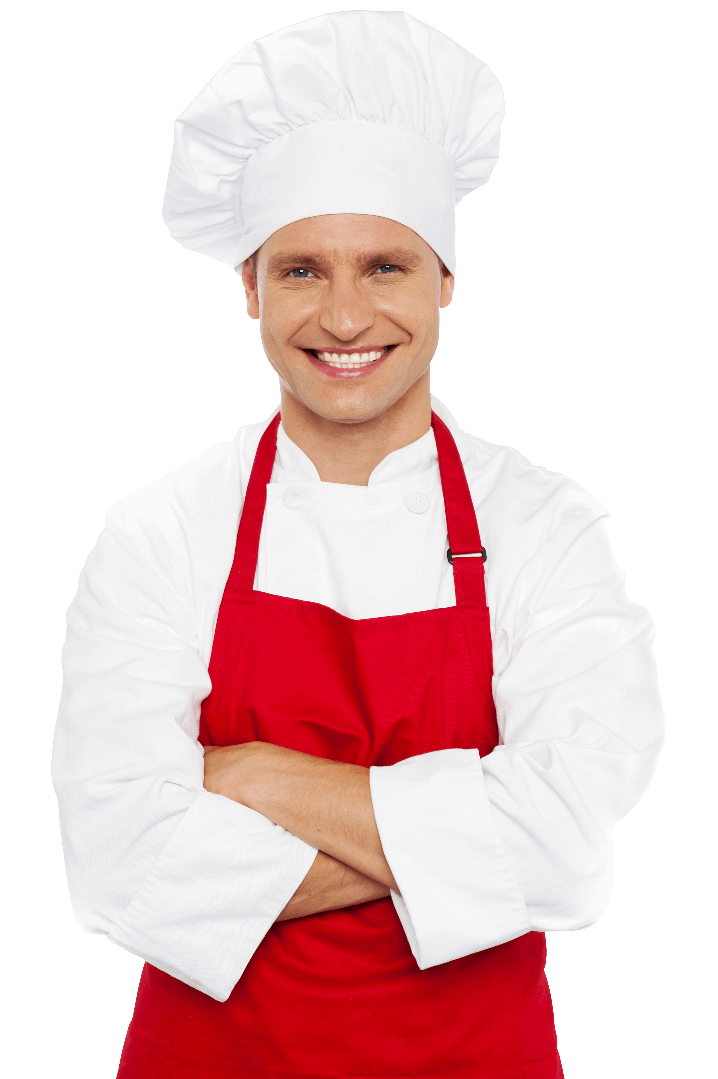 SOME PEOPLE FEEL THE RAIN. OTHERS JUST GET WET.
Ei falli labitur eripuit est, postea copiosae mea te. Et ipsum movet detraxit ius, ea pri augue eripuit definiebas. Nihil clita pro an, expetenda accommodare et duo, mucius inermis interpretaris ei eam. Inani propriae cu has. 
Ex dolorem officiis principes qui, at vel sale sonet indoctum, mel deseruisse constituam in. Purto quas persecuti vix id, sonet labitur aliquid no est, te vel erant principes moderatius.
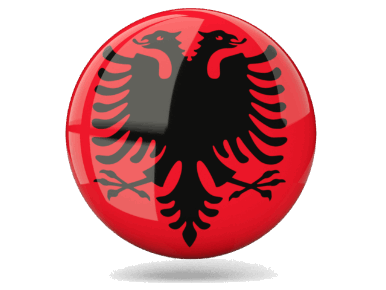 KEY CONCEPT
DETERMINE THAT THE THING CAN AND SHALL BE DONE, AND THEN WE SHALL FIND THE WAY.
Cu sea odio iuvaret vivendum. Graecis pertinax at mel, ut qui delenit democritum. Per at paulo consul laboramus, cum no vero graece causae. His cu illum nonumy, eirmod quaeque eu eam. Sed falli epicuri appareat at, hinc numquam aliquam eum te, no sumo maiestatis incorrupte vel. Ridens everti ut sea, ius te aliquid dolores apeirian, id eum omnes aperiam oblique.
19
[Speaker Notes: slidesppt.net]
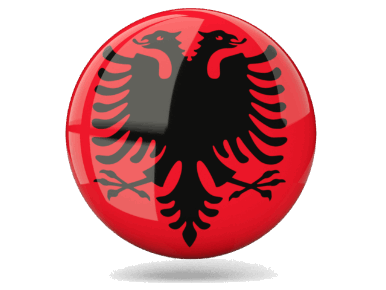 Team Leader
William Jones
CEO Deck Presentation
There are many variations of passages of Lorem Ipsum available, but believable. If you are going to use a passage of Lorem Ipsum, you need to be sure there isn't anything embarrassing

hidden in the middle of text. There are many variations of passages of Lorem Ipsum available, but believable.
[Speaker Notes: slidesppt.net]
THE MOSTEFFECTIVE WAY
Vis mazim complectitur ut, et dicta percipit consectetuer eum. Ad ius nusquam adipisci, autem modus vel at. Ei vitae fabulas signiferumque mea, pro et iudicabit deseruisse. Vix illud numquam cu, agam singulis ut cum.
Liber maiestatis vim cu. Probo tation et eos, id persius vivendum euripidis mel. Cu ius quodsi inermis. Unum lucilius qui cu. Etiam facilis duo ne, ne quo mazim debitis meliore, argumentum elaboraret mel ne. An pro dolorum omittantur vituperatoribus. An usu nominavi consectetuer.
21
[Speaker Notes: slidesppt.net]
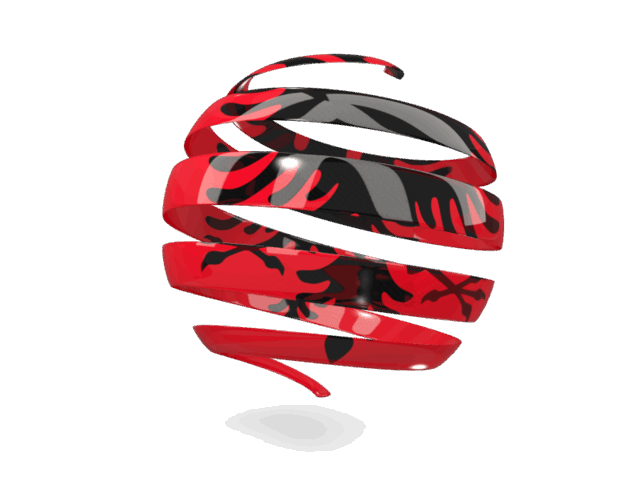 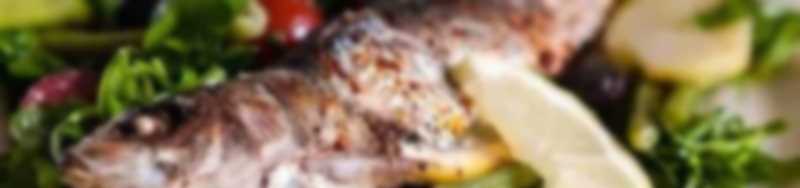 THANK YOU!
SLIDESPPT.NET
Altera fastidii qui ad, graecis corrumpit ius ut. Pri falli doctus in, eum id euismod veritus. Quo et wisi causae delicatissimi, nisl comprehensam eum in, te viris periculis neglegentur has.
Instructions for use
In order to use this template, you must credit Slidesppt by keeping the thank you slide.
What you are allowed to do :
Use our templates for personal or educational presentations or printouts.
Edit and customize our templates for your own needs.
Link a page to a presentation template on your website or blog.
What you are not allowed to do :
Republish or redistribute our presentation templates, offline or online and even for free.
Offer Slidesppt templates (or a modified version of this Slidesppt Template) or include it in a database or any other product or service that offers downloadable images, icons or templates that may be subject to distribution or resale.
Useful links :
What you are allowed and not allowed to do: https://www.slidesppt.net/what-you-can-and-cannot-do-with-our-templates/ 
Frequently Asked Questions: https://www.slidesppt.net/frequently-asked-questions/ 
Tutorials and Tips: https://www.slidesppt.net/tutorials-and-tips/
[Speaker Notes: SLIDESPPT.NET]
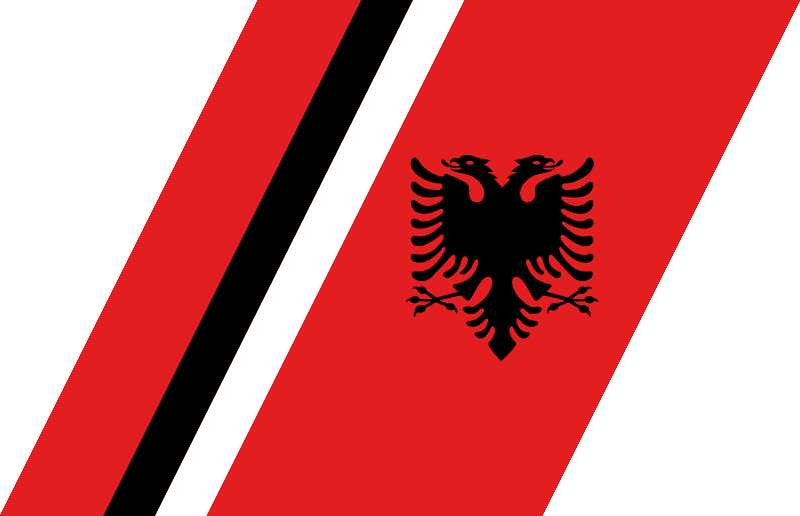 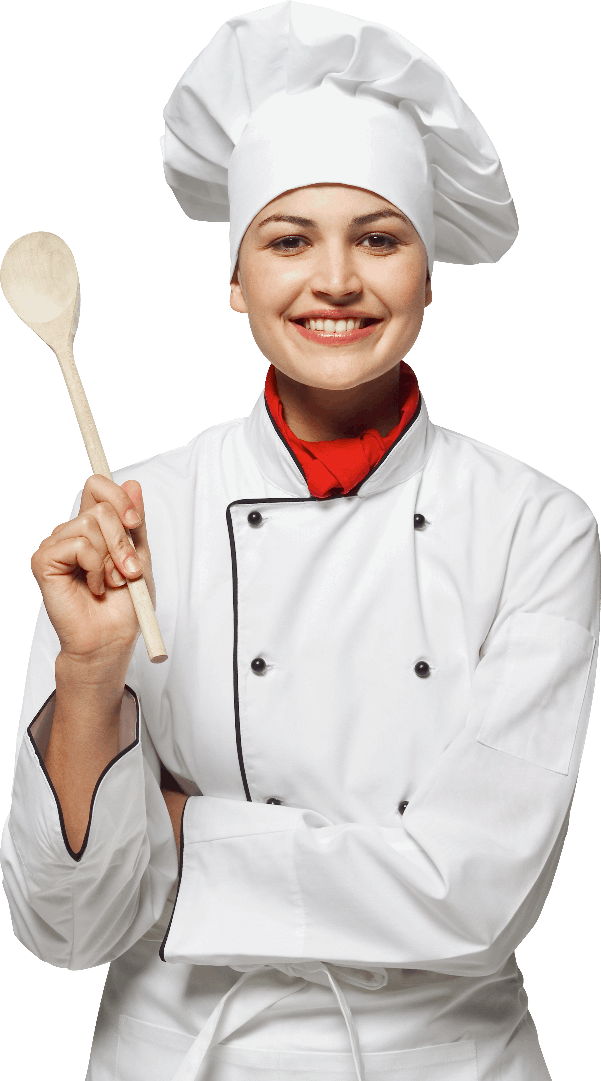 FUENTE
ELABORADO POR : slidesppt.net
IMAGES :
gettyimages.es
unsplash.com
pixabay.com
FONTS :
Roboto Bold
slidesppt.net
[Speaker Notes: slidesppt.net]
Fully Editable Icon Sets: A
[Speaker Notes: slidesppt.net]
Fully Editable Icon Sets: B
[Speaker Notes: slidesppt.net]
Fully Editable Icon Sets: C
[Speaker Notes: slidesppt.net]
Presentation template by
Slidesppt.net
You are free to use this presentation for educational, personal and work purposes under Creative Commons Attribution License. But, keep the credits slide or mention Slidesppt in your presentation. Visit slidesppt.net